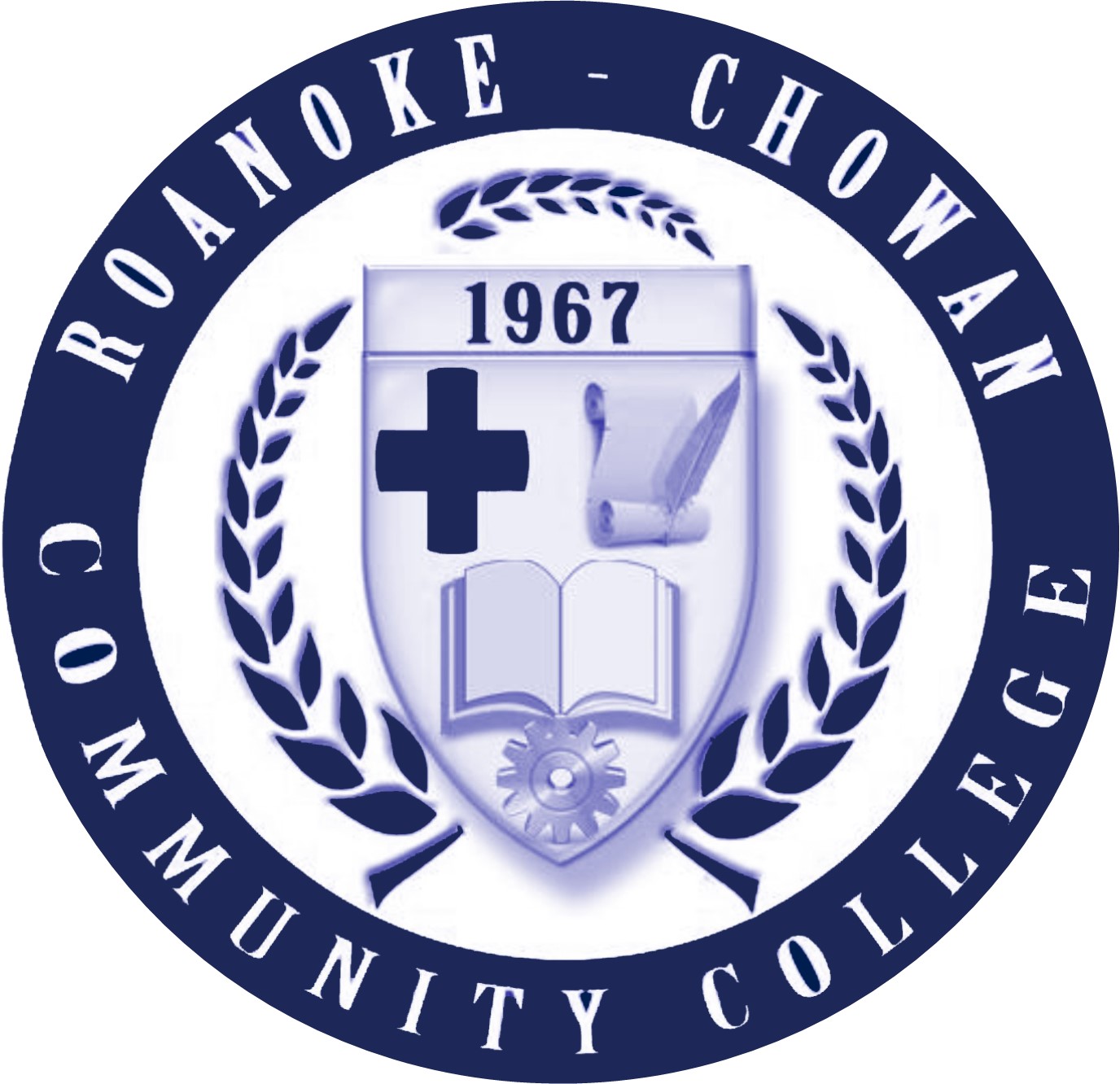 2021-2024: 
A Three Year Look Back
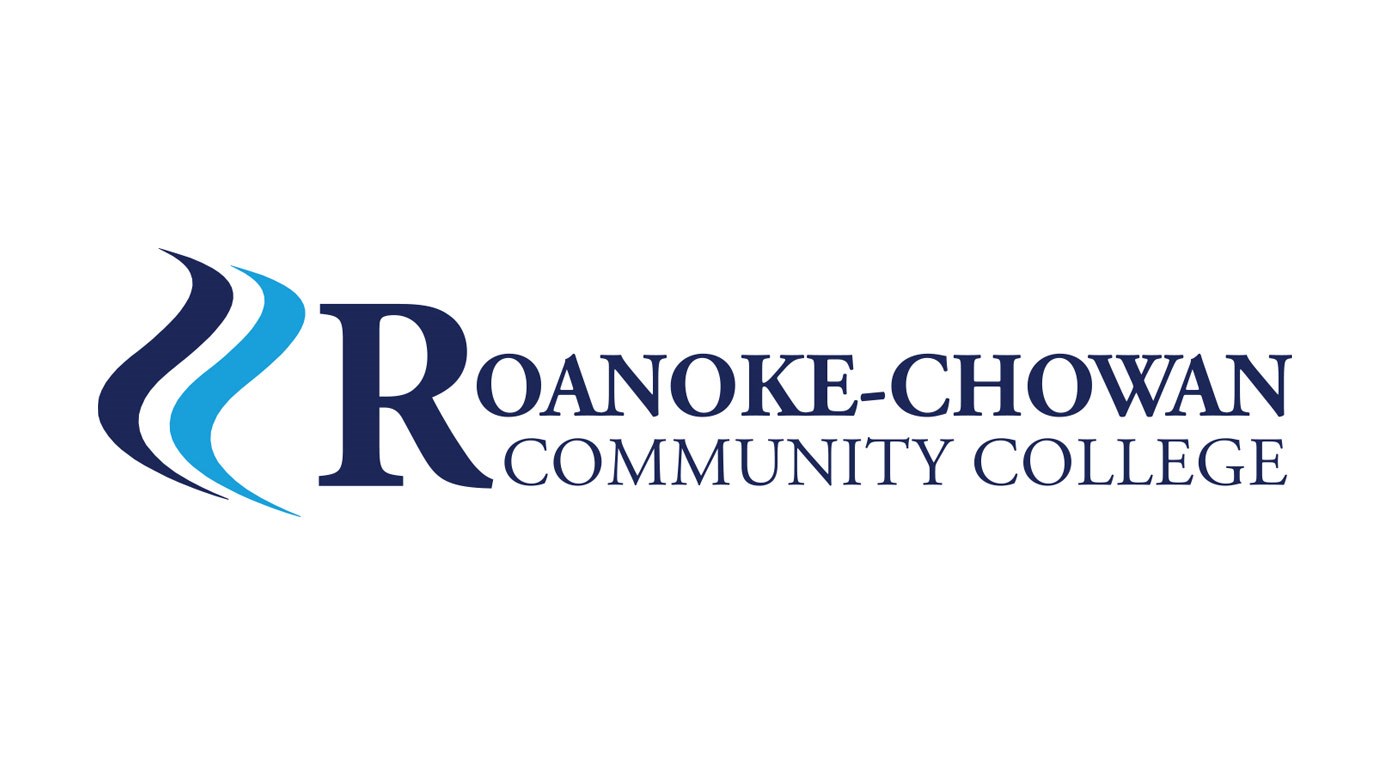 College and Career Readiness
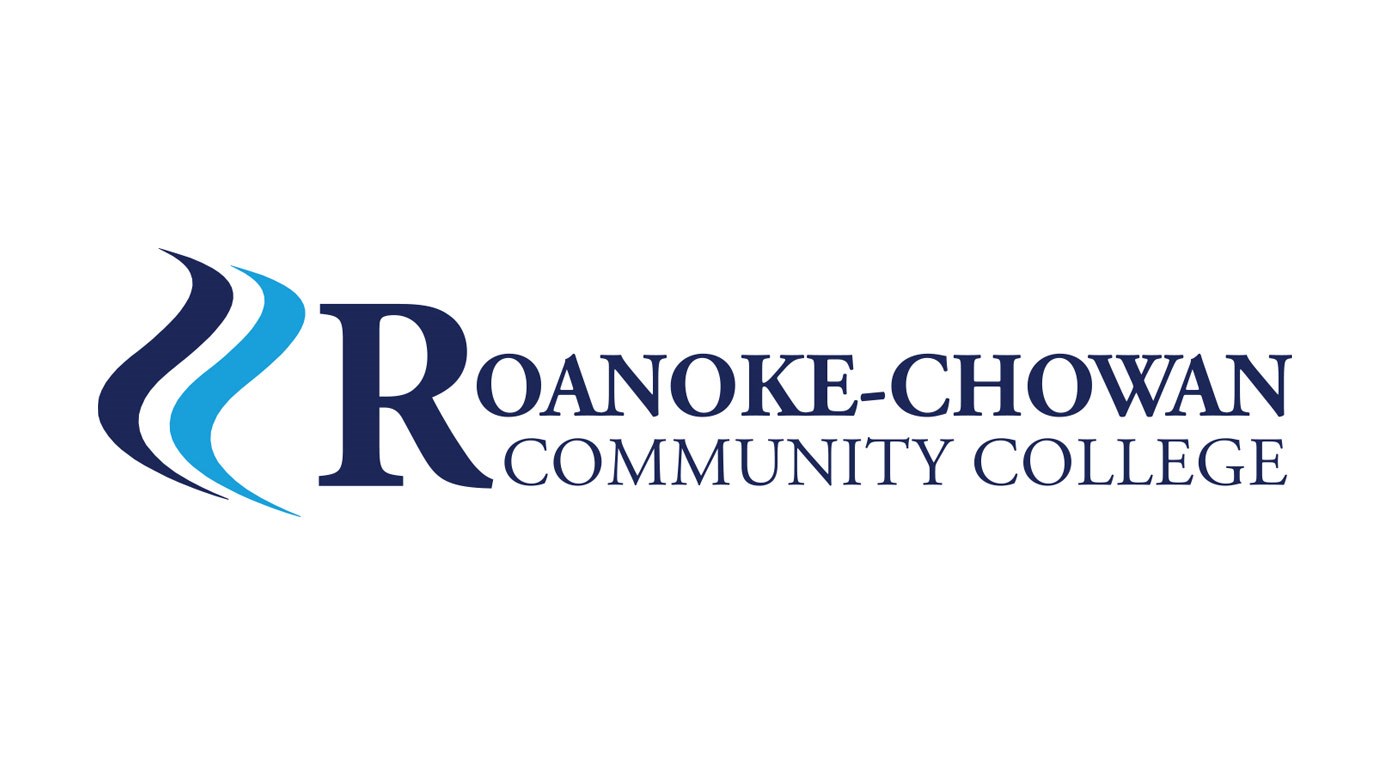 #DiscoverRCCC “Where community and careers connect”
Facilities
All roofs were replaced
Renovated the UTC and Chief Joe White Education Center
Installed carpet in every building.
Painted interior in the Young and Freeland Building
Added exterior signage to campus
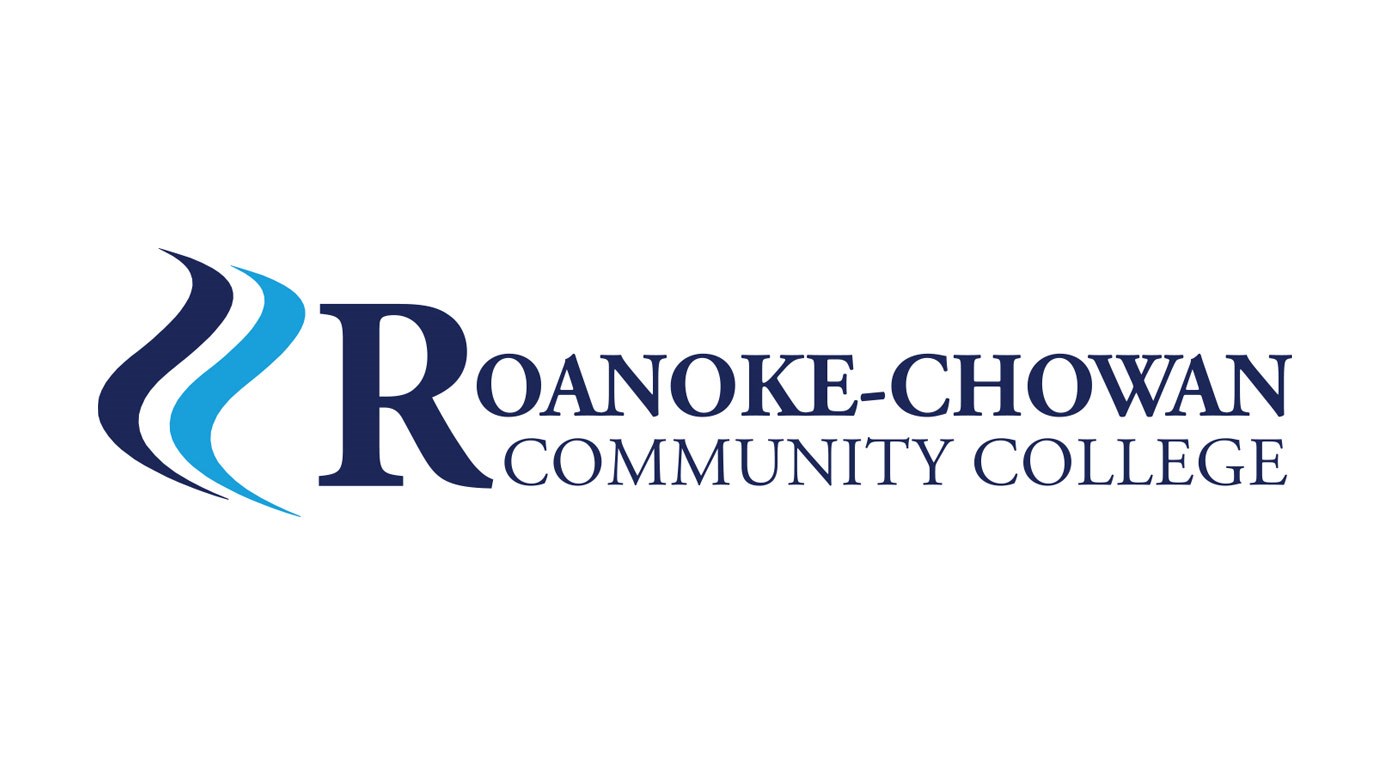 #DiscoverRCCC “Where community and careers connect”
Finance
The FY2020 Financial Statements Audit and the Investigative Audit were released by the State Auditor's Office June 2021. Major issues of the audits were:
Lack of Adequate Internal Controls (Financial Statements Audit)
The Board of Trustees should ensure that the College President is fulfilling her responsibilities to the College’s operations and management (Investigative Audit)
Successful completion of SACSCOC Special Report related to internal controls and board governance (December 2021)
FY2021 Audit – No Findings
$2.2M SCIF (State Construction Infrastructure Funds)
$15M Special appropriations from the General Assembly
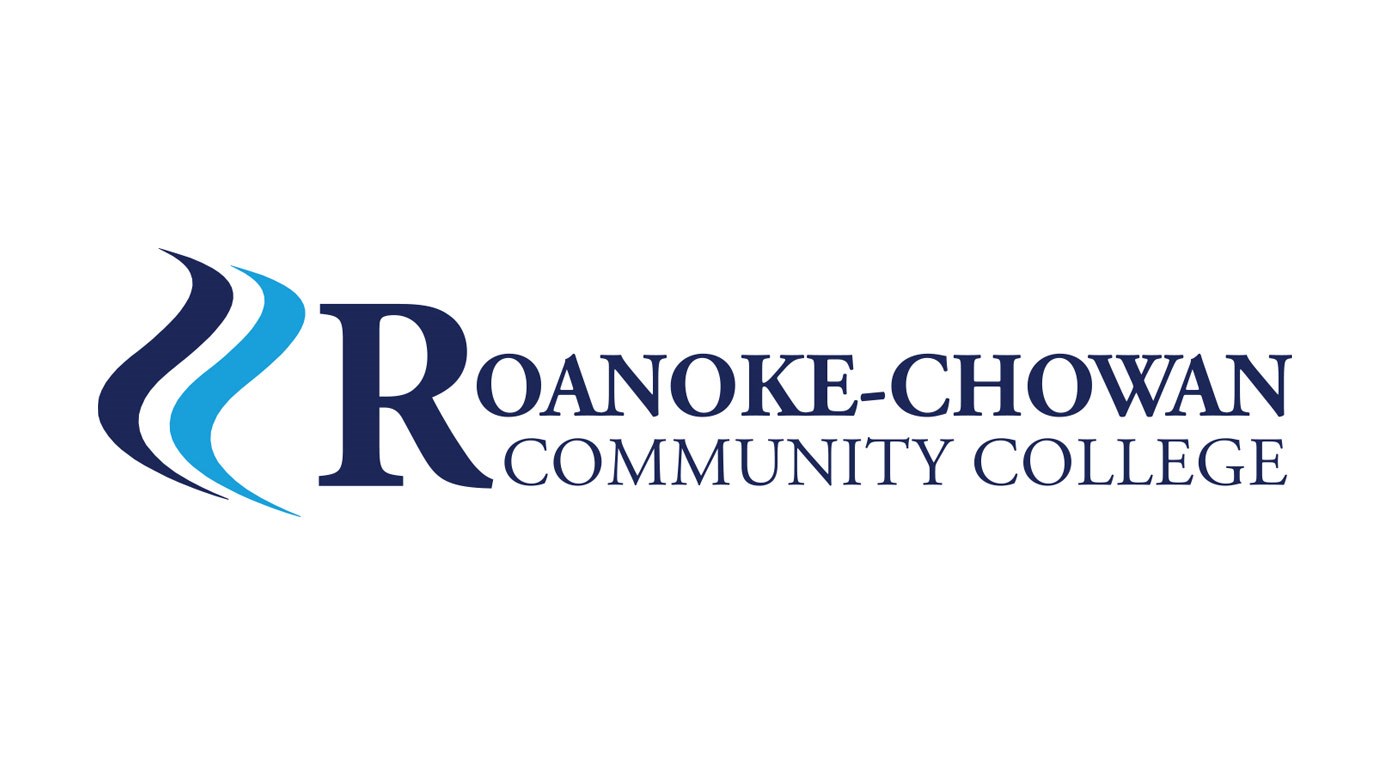 #DiscoverRCCC “Where community and careers connect”
Grants
Received $15 million nonrecurring funding for the construction of a new health sciences building
Received $282,415 from Hampton Roads Workforce Council to expand the “Weld to Work” certification course and provide building improvements to the Universal Technical Training Center
Approved for $470,000 in SEID grant funds for welding program support, bringing the total to $752,415 in support of the welding program
Partnered with Hertford County Government and Nucor to build the new CDL training site on campus and purchased two CDL trucks and trailers
Received $778,200 in Golden Leaf funding to renovate the Universal Technical Training Center in preparation for the mechatronics program launch and to establish community education centers in Lewiston Woodville in Bertie County, and Rich Square and Creeksville (near Conway) in Northampton County
Received a $500,000 Expanding Community College Economic Impact Grant to start an LPN program
Received a Dollar General grant of $10,000 to support the College & Career Readiness Program, benefiting high school equivalency learners
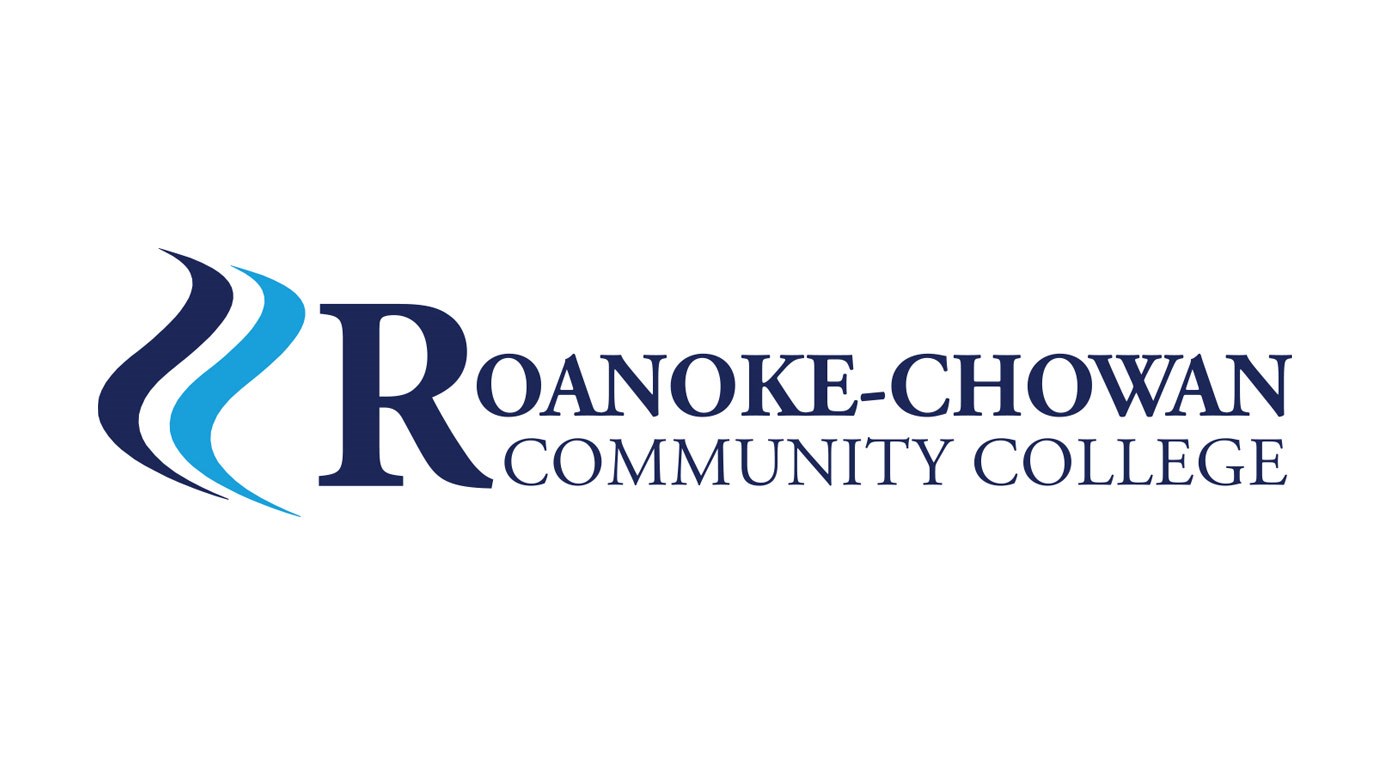 #DiscoverRCCC “Where community and careers connect”
Institutional Effectiveness
Strategic Plan expired 2020; Board of Trustees granted one-year extension of expired strategic plan 
No draft compliance report was written as of May 1, 2021; Compliance report was due to SACSCOC March 2022
QEP was in draft form but not complete
New five-year strategic plan was developed and approved January 2022
Compliance certification was written between June 2021 and February 2022
QEP was formalized and completed for submission between March 2022 and August 2022.
Reaffirmed effective June 2023 with SACSCOC for 10 years 
No recommendations on compliance report
No recommendations on QEP
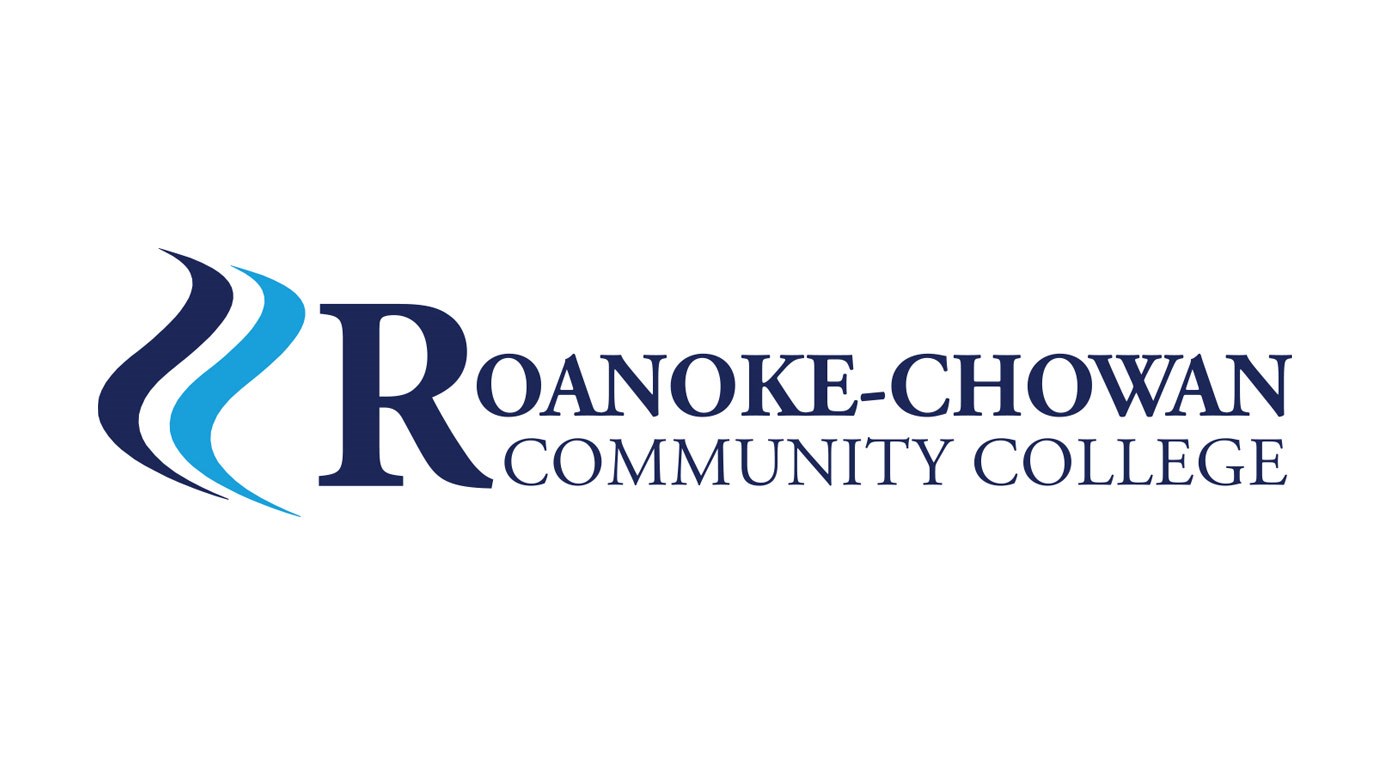 #DiscoverRCCC “Where community and careers connect”
Instruction
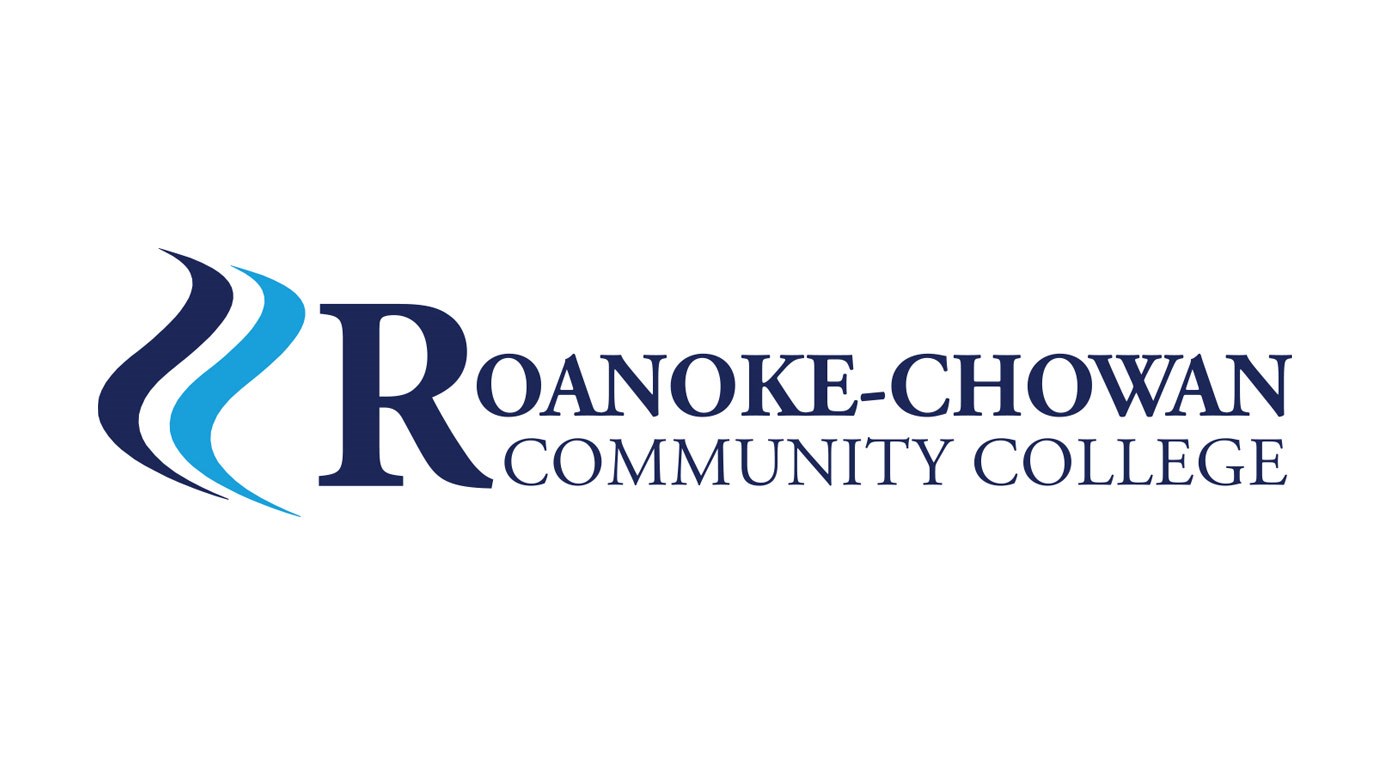 #DiscoverRCCC “Where community and careers connect”
Instruction
Challenges and Accomplishments
Challenges
Faculty Turnover 
Hiring Quality Faculty 

Accomplishments
Power of 15 Initiative
Signed an agreement with Martin CC to increase nursing graduates in the area
Earned a 91% pass rate for the Associate Degree Nursing program (2023-24)
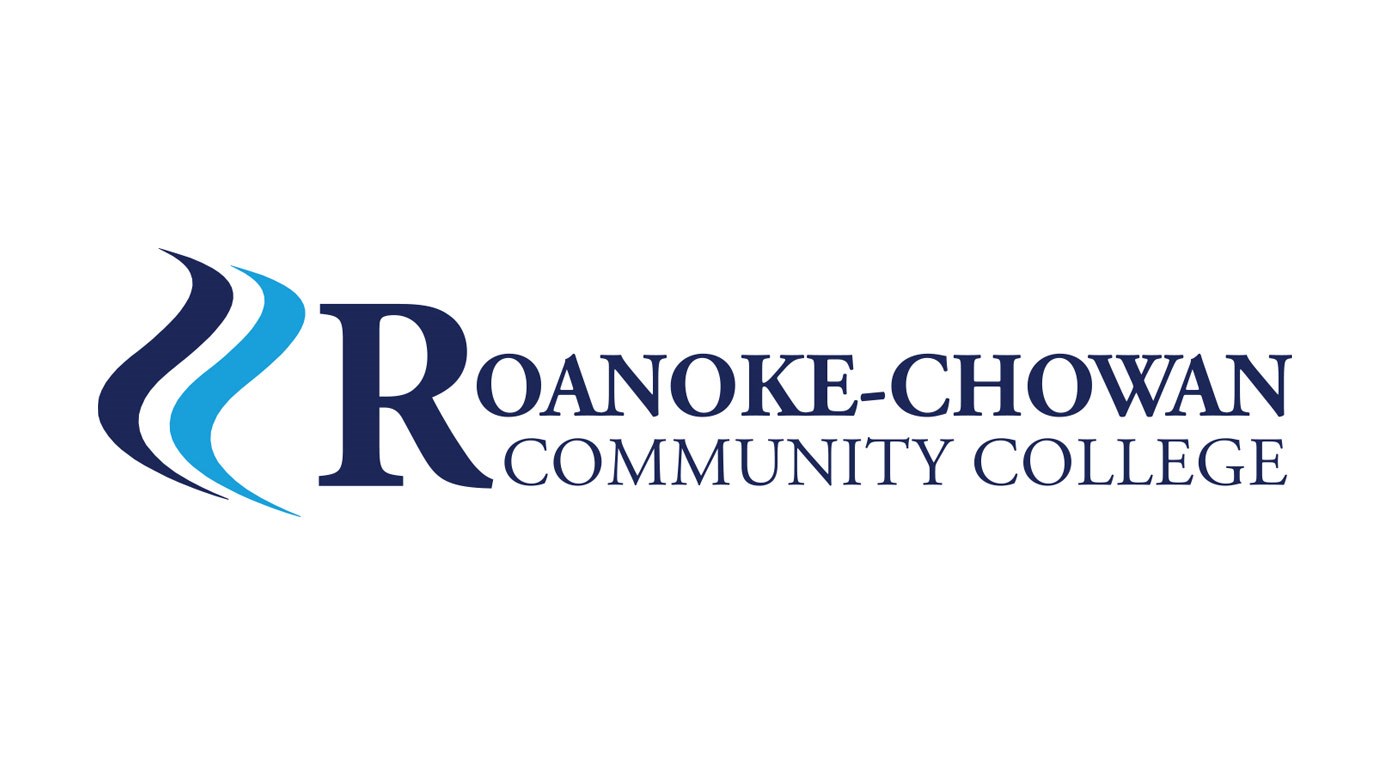 #DiscoverRCCC “Where community and careers connect”
Marketing
Challenges and Accomplishments
Challenges
Building of the Marketing Team 
Social Media Platforms

Accomplishments
Director of Recruitment and Marketing
Marketing Coordinator
Recruitment & Student Life Coordinator
Active Social Platforms
Facebook
Instagram
LinkedIn
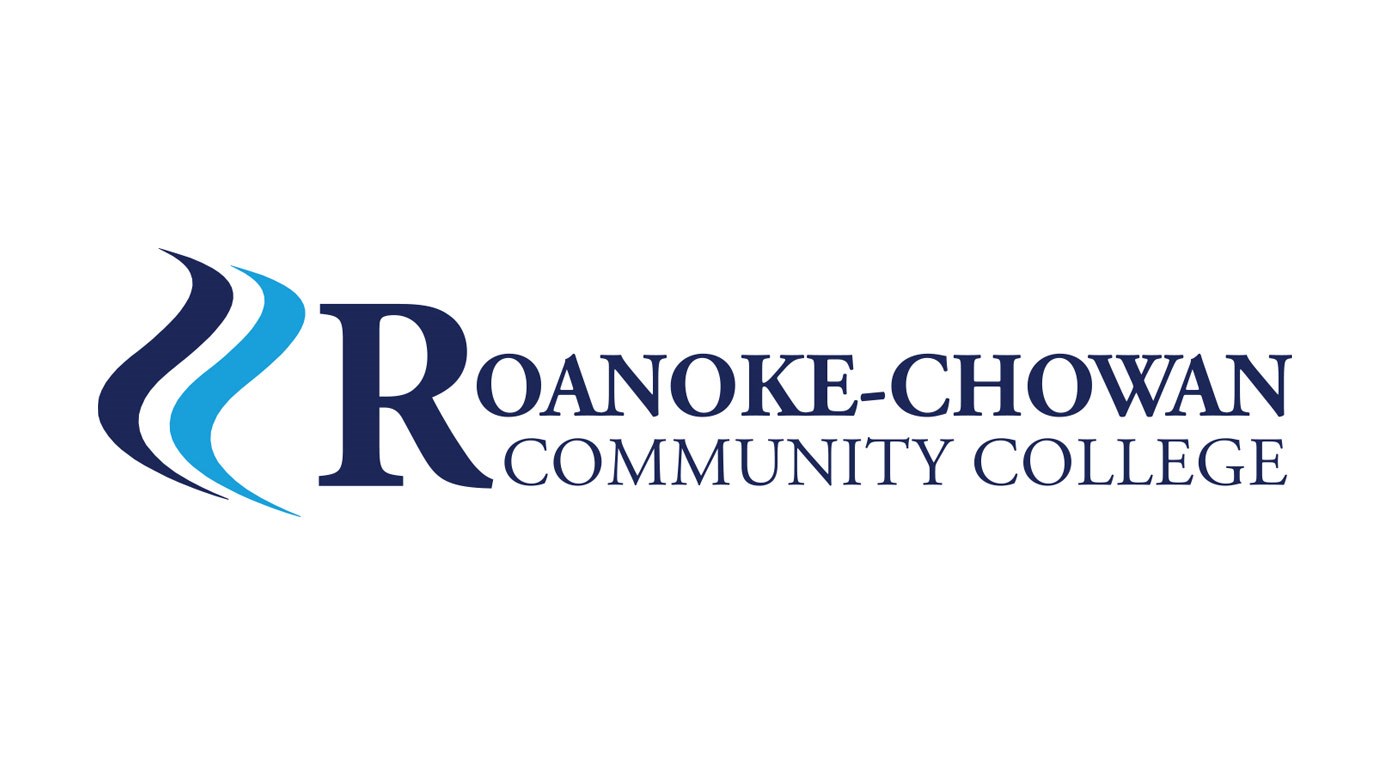 #DiscoverRCCC “Where community and careers connect”
Personnel
Where We Were: In 2021, many of the critical positions at the College were vacant. Hiring qualified personnel, especially in leadership positions, was a priority.
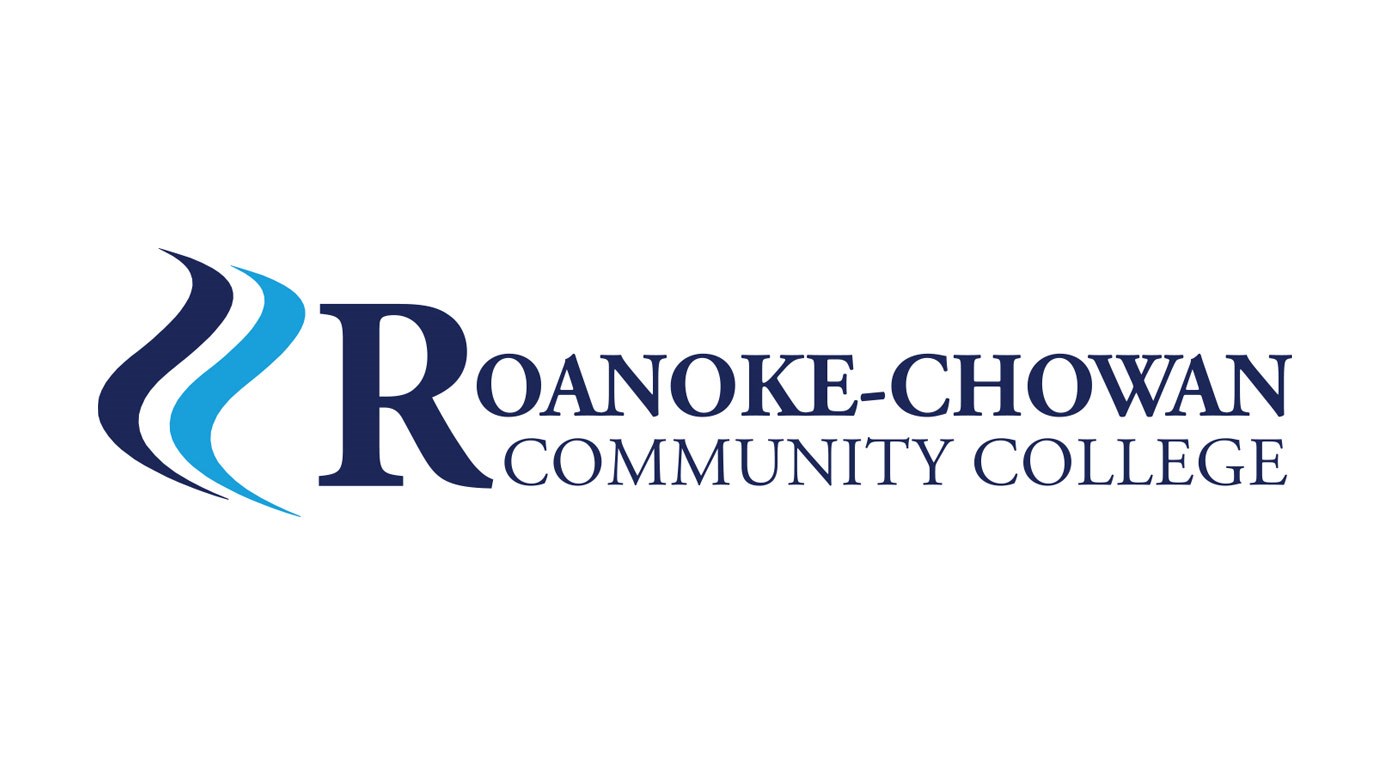 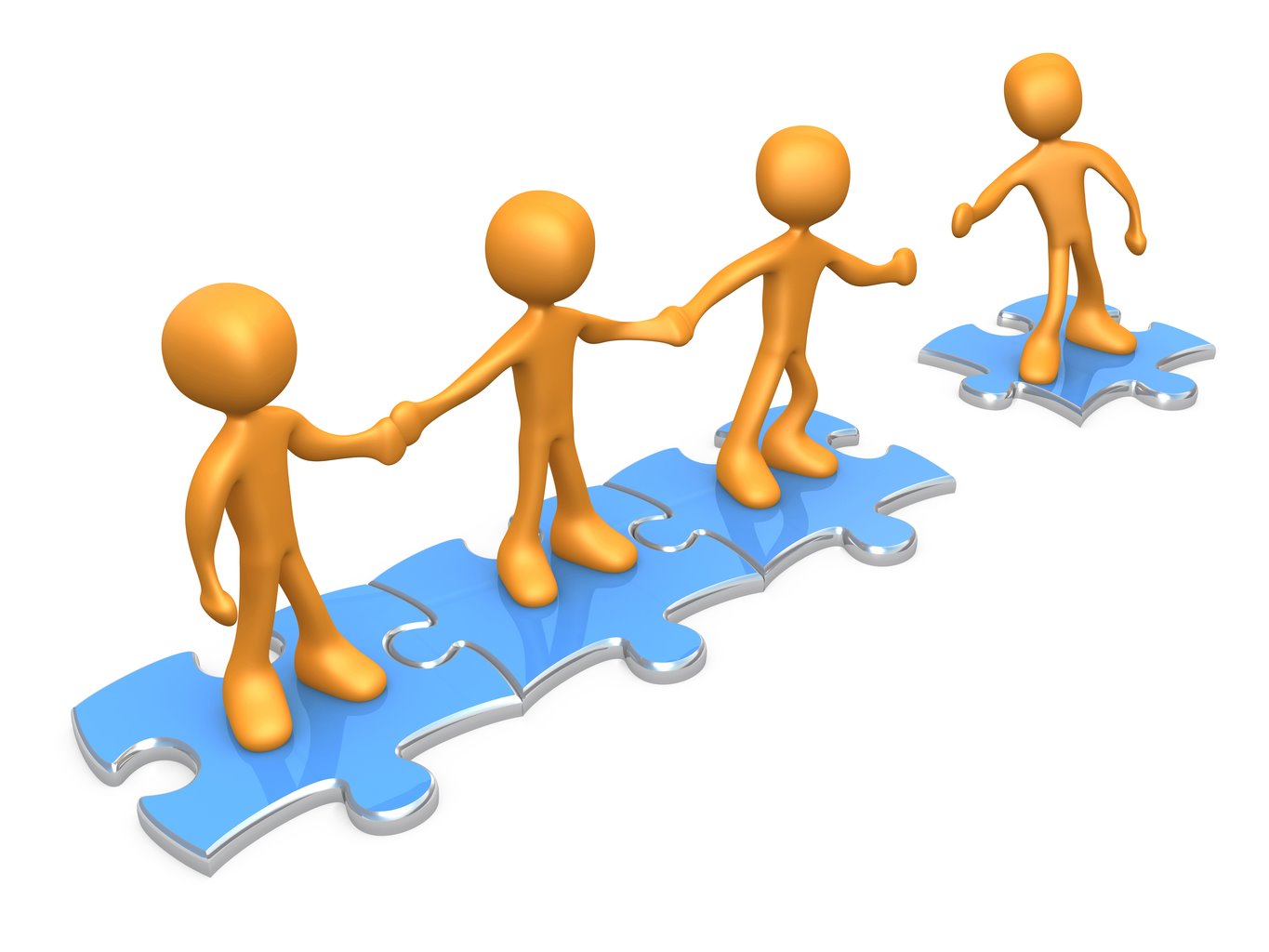 #DiscoverRCCC “Where community and careers connect”
Personnel
Where We Are: In addition to numerous part-time positions, the following key full-time positions have been filled over the last three years.
Executive Assistant to the President
Vice President of Instruction and Student Services
Vice President of Administrative and Fiscal Services
Vice President for Workforce and Institutional Advancement
Executive Director for Human Resources
Dean of Workforce
Dean of Student Services
Dean of College Transfer and Health Sciences
Dean of Business Technologies and Public Service
Director of Nursing
Director of Marketing & Recruitment
Director of Small Business Center
Director of College and Career Readiness
Director of Distance Education
Director of Information Technology
Director of Advising
Director of Admissions
Continuing Education Registrar
Nursing Instructors (3)
Early Childhood Instructor
Industrial Systems/Mechatronics Instructor
Recruitment/Student Life Coordinator
Marketing Coordinator 
Maintenance Supervisor
TRIO Administrative Assistant
Administrative Assistant to the VP for Workforce and Institutional Advancement
Accounts Payable/Payroll
Fiscal Coordinator
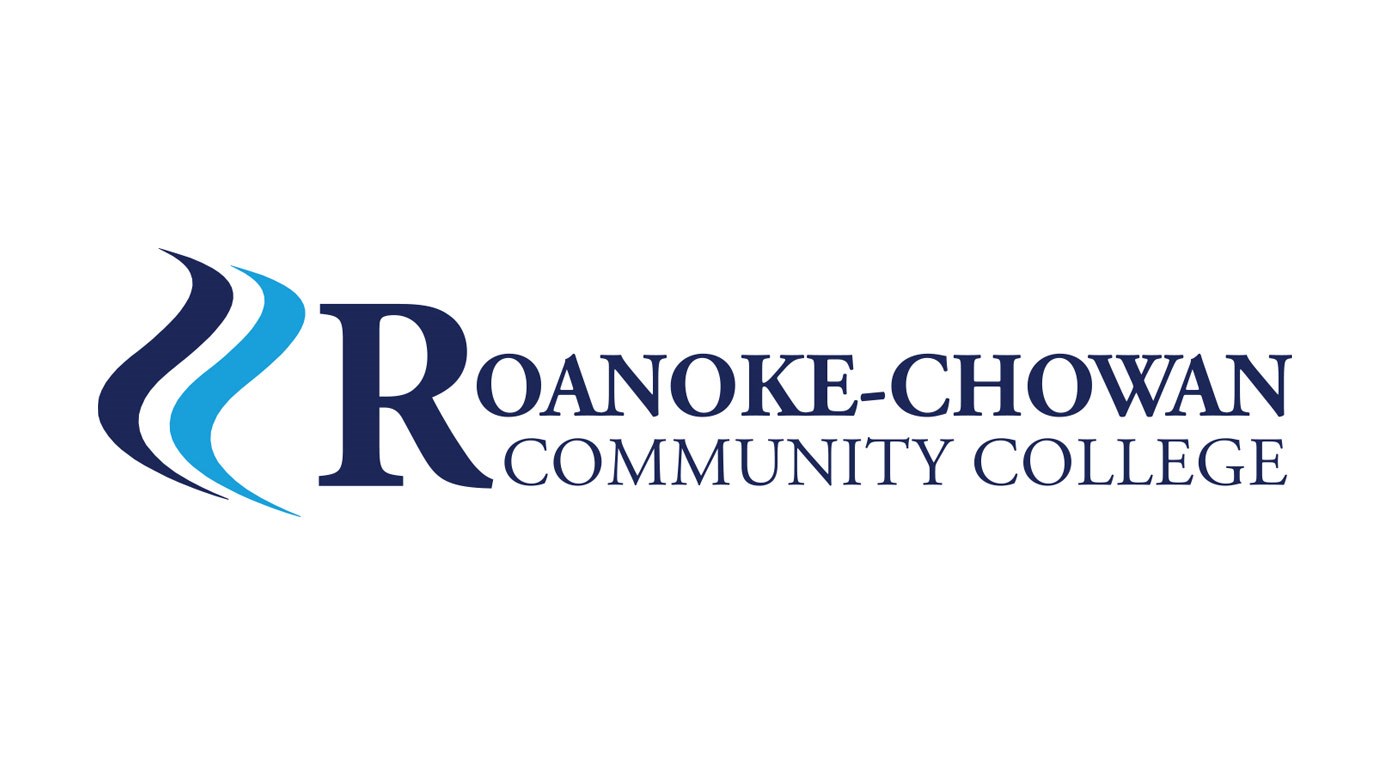 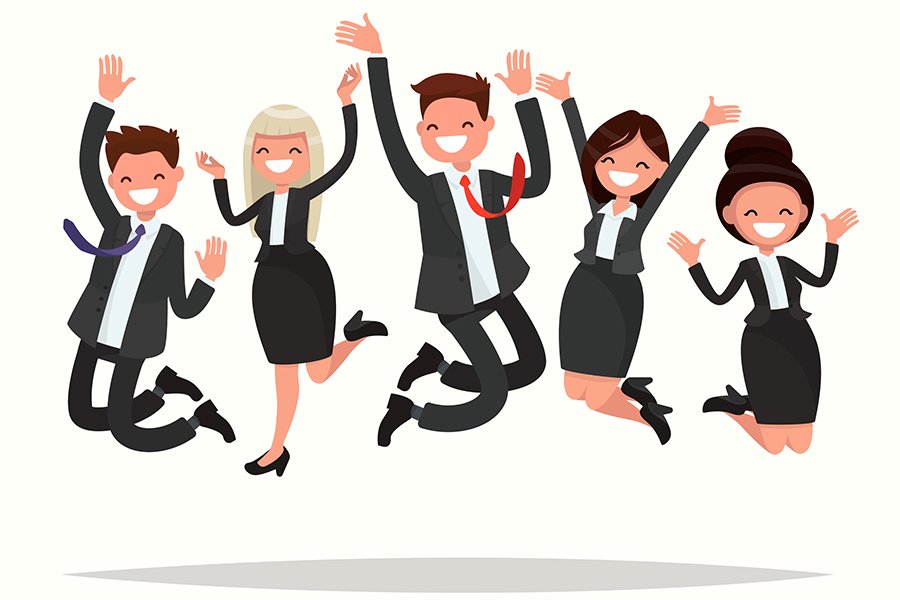 #DiscoverRCCC “Where community and careers connect”
Student Services​
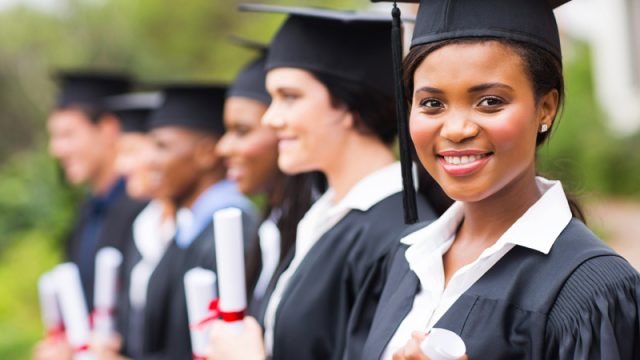 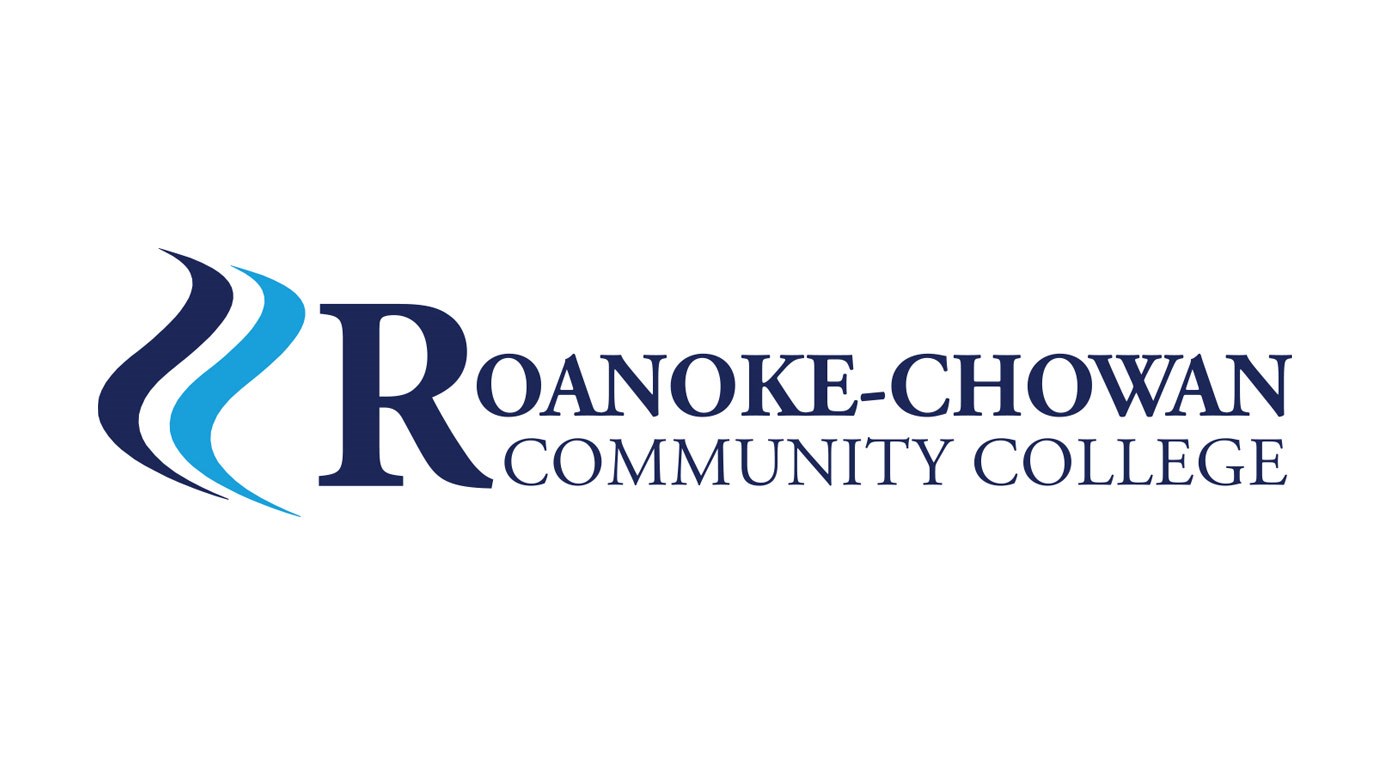 #DiscoverRCCC “Where community and careers connect”
Workforce (Continuing Education)​
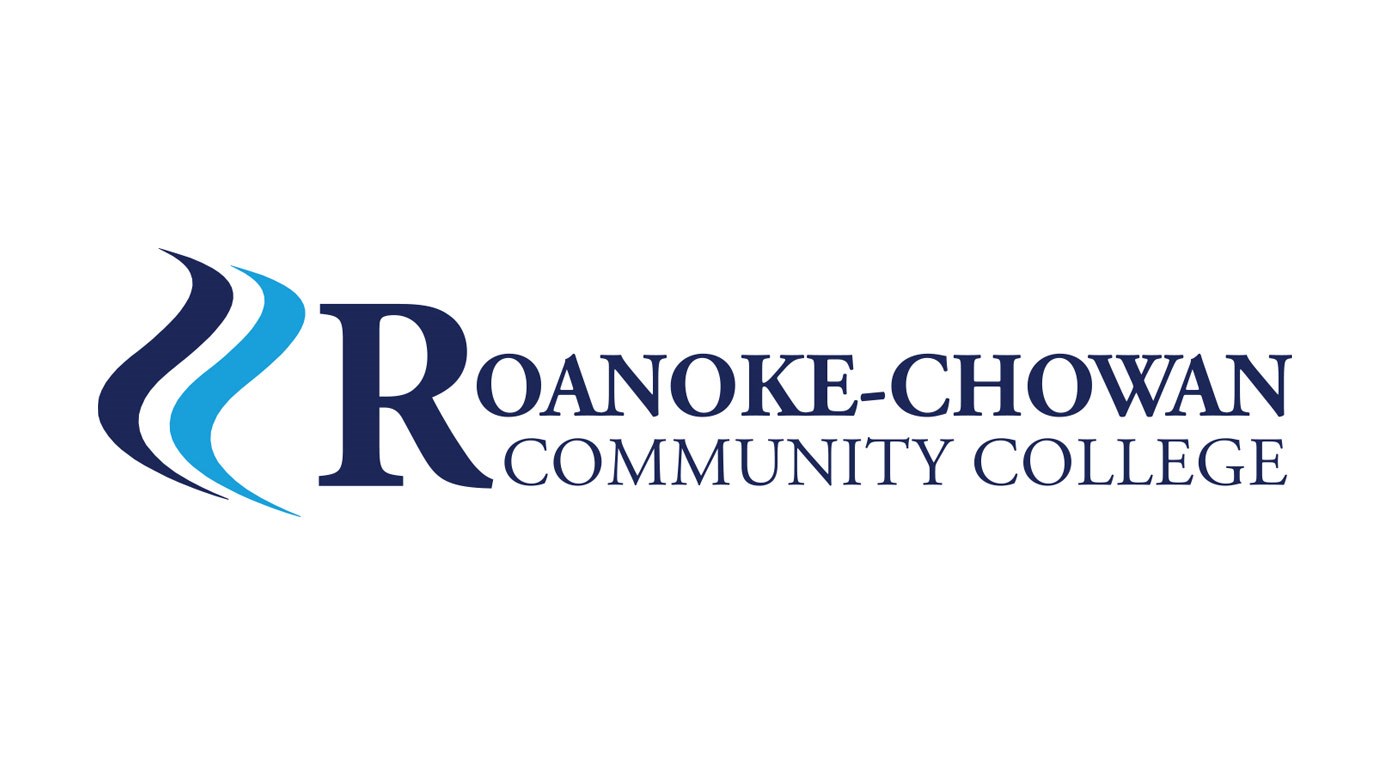 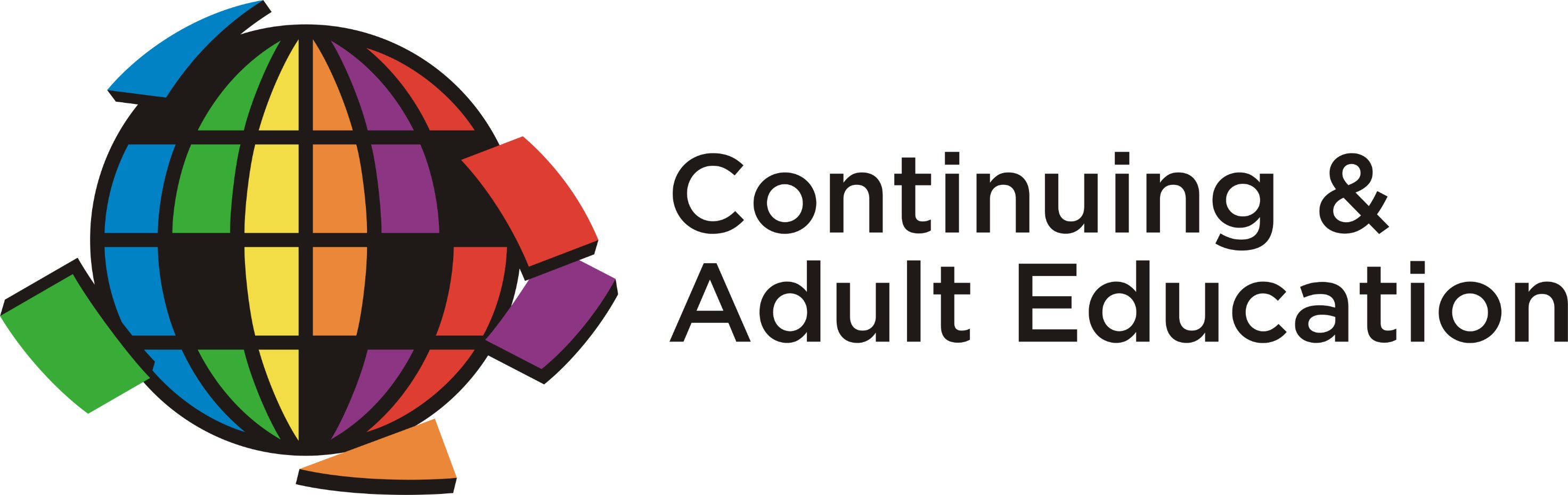 #DiscoverRCCC “Where community and careers connect”
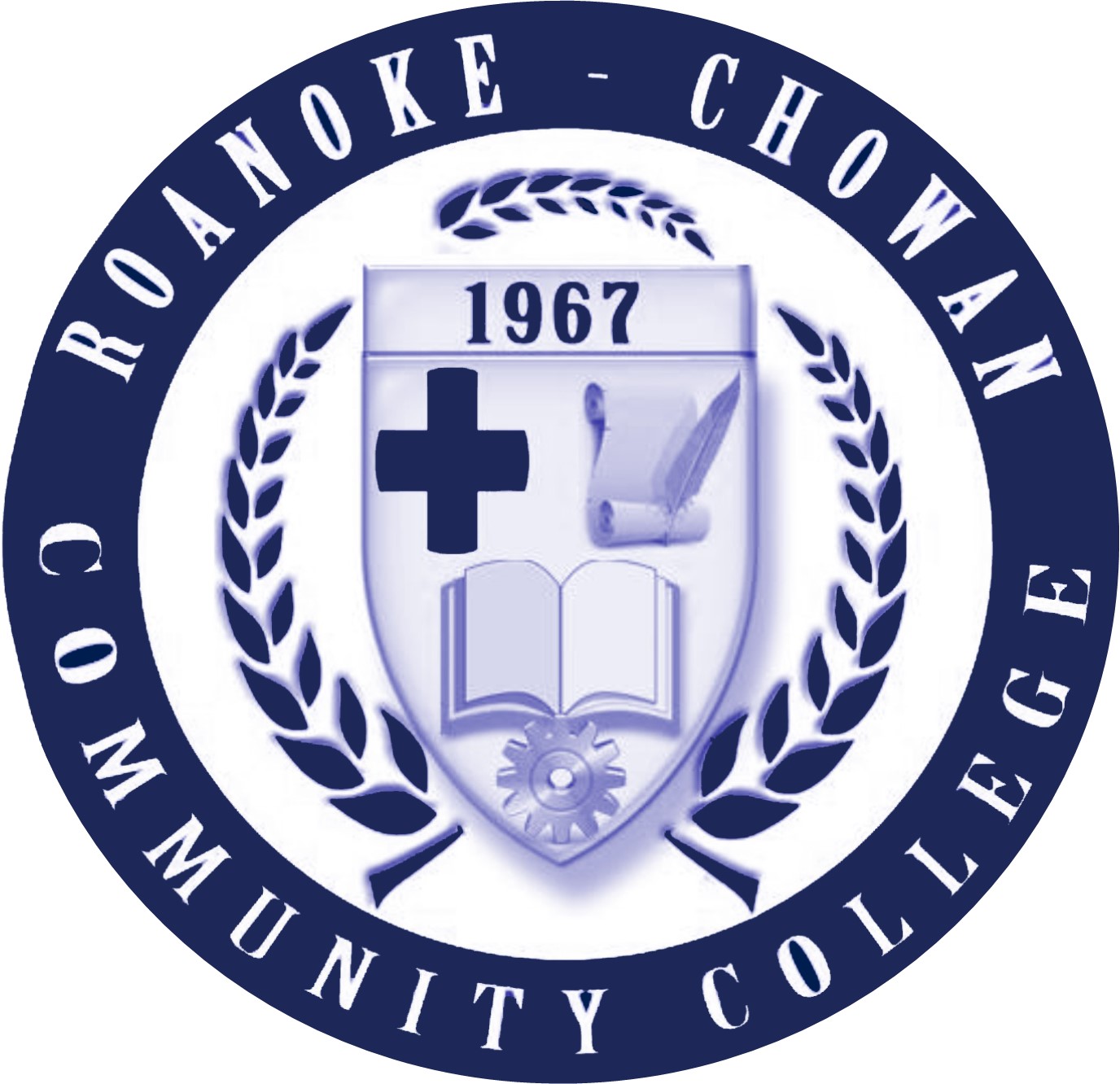 2021-2024: 
A Three Year Look Back
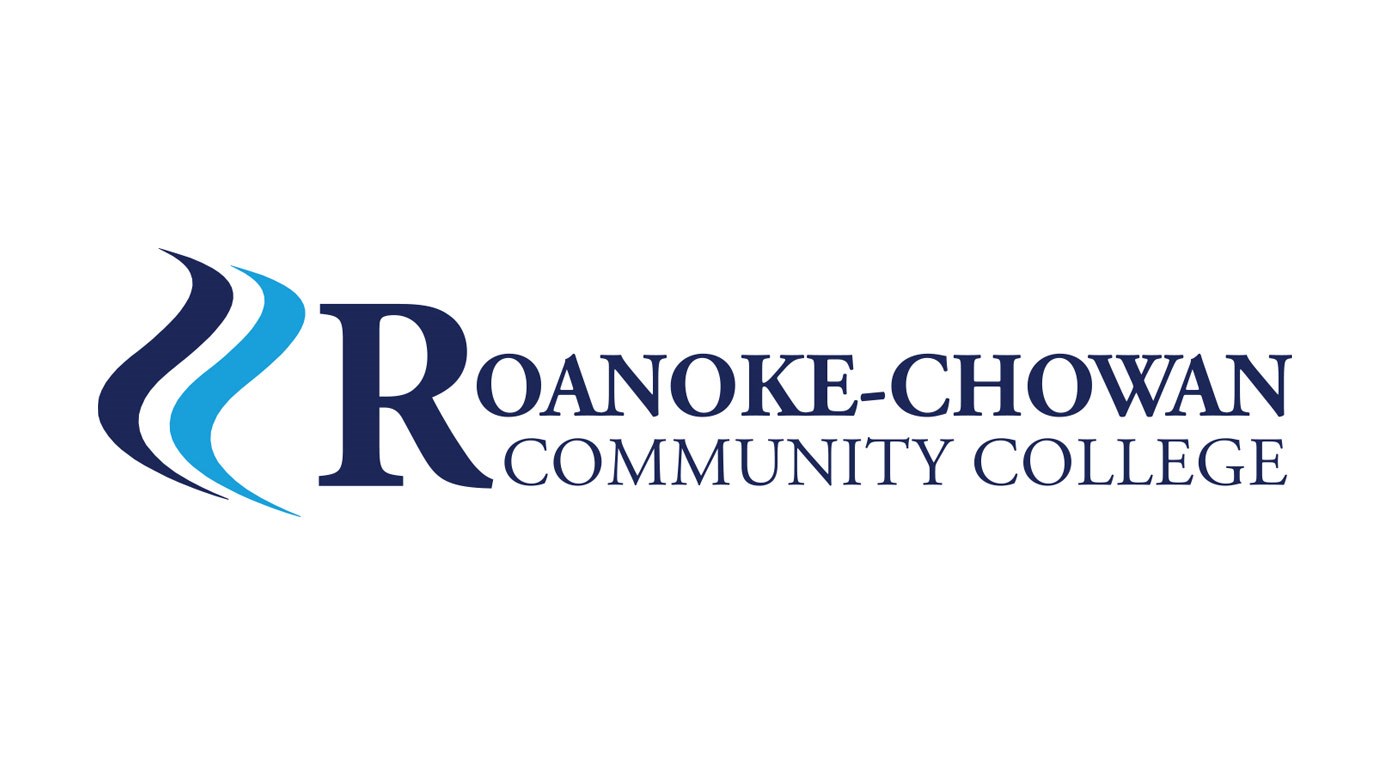